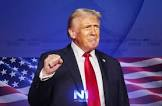 Predsjednički izbori u SAD-u
Marta Nazor, Ema Mijić
Predsjednički izbori
Bili su 60. predjednički izbori i održani su u utorak 5. studenog 2024.god.
Na predsjedničkim izborima u Sjedinjenim Američkim Državama se određuje tko će četiri godine vršiti dužnost predsjednika, odnosno potpredsjednika SAD.
Izbori se održavaju svake četvrte godine na izborni dan, koji je od 1845.
Predsjednički izbori
Izbori se održavaju posredno, odnosno na njima se ne biraju predsjednik i potpredsjednik, nego članovi Elektorskog kolegija koji se biraju zasebno u 50 saveznih država
Predsjednički izbori
sastavljeni kolegij broji 435 članova
 ako nijedan od kandidata ne postigne apsolutnu većinu, izbor preuzima Predstavnički dom Kongresa te se tako izabrani predsjednik formalno inaugurira i preuzima dužnost 
Sve savezne države i Distrikt Columbia su svojim zakonima utvrdile da se članovi Elektorskog kolegija (elektori) biraju od strane birača.
Predsjednički izbori
Sve države, s izuzetkom New Hampshirea i Nebraske predviđaju izbor lista po načelu "pobjednik uzima sve" (engl. winner-take-all)
Elektori u teoriji mogu glas dati svakome kome požele, ali u pravilu ga daju kandidatima stranačke liste; slučajevi tzv. nevjernih elektora koji ih daju nekome drugome su prilično rijetki.
Predsjednički izbori
Izborni proces formalno započinje mjesecima prije izbornog dana, i to na početku godine, kada se po državama počinju održavati predizbori na kojima članovi ili simpatizeri pojedinih stranaka biraju delegate za stranačke konvencije koje, najčešće tokom ljeta, izabiru predsjedničke kandidate.